VERİMLİ ÇALIŞMA
TEKNİKLERİ
BAŞARI
Öncelikle şunu unutmamak gerekir okul başarısı doğuştan getirdiğimiz bir yetenek değil; öğrenilerek kazanılan bir beceridir. Tüm alışkanlıklar gibi çalışma alışkanlığını da birden bire değiştirmek kolay değildir. Bu değişim ancak bilinçli, kararlı ve sabırlı bir çabayla olabilir.
VERİMLİ DERS ÇALIŞMAK
ZAMANI,
BELİRLENEN AMAÇLAR VE ÖNCELİKLER İÇİN;
PROGRAMLI ve VERİMLİ 
OLARAK  KULLANMAKTIR.
3
Neden Verimli Çalışmalıyız?
Çalışmaya Başlamak
Çalışmayı Devam Ettirmek
Daha İyi Öğrenmek
Zamanı Verimli Kullanmak
Unutmamak İçin
Verimli çalışmalıyız….
Verimli Çalışmak İçin
01
Planlı Çalışın
Konuyu İyi Öğrenin
02
03
Tekrar Yapın
Farklı Yöntemler Kullanın
04
05
Kitap okuyun
06
Test Çözün
II- PLANLI ÇALIŞINIZ
Birden çok iş yada ders üzerinde aynı günde çalışmanız gerektiğinde hangisinden işe başlayacağınızı bilemediğiniz yada çalışmaya başlamak için karar veremediğiniz anlar oluyor mu? Bu soruya yanıtınız "evet" ise, sizin planlı çalışmayı bilmediğinizi kolayca söyleyebiliriz. 
Kararsızlık ve karışıklık ancak hangi dersi ne zaman yapacağınızı belirli bir sıraya koymakla yani "Karar Vermekle" ortadan kalkar. İşte çalışmada plan; "nasıl", "ne zaman" ve "nerede" çalışacağınıza karar vermek demektir.
6
Planlı Çalıştığınızda
Zamanı daha verimli kullanırsınız ve konuları yetiştirememe riskiniz azalır.
01
Zaman
02
Sadece sevdiğiniz değil, dengeli bir şekilde tüm derslere çalışırsınız.
Denge
03
Sadece canınız istediğinde değil, her gün çalışırsınız..
Süreklilik
04
Hangi derse çalışsam, ne zaman çalışmaya başlasam gibi kararsızlıklar yaşamazsınız.
Kararsızlık
05
Erteleme
Çalışmayı ertelemezsiniz.
Peki siz  günlük, haftalık ve aylık çalışma planlarında nelere yer vermeniz gerekir?
Hangi  derslere, haftanın hangi günleri  çalışacağınızı,
Geçmiş konuların tekrarına ne zaman yer vereceğinizi
Sınav tarihlerinizi
Hazırlanacak ödevlerin neler olduğu ve ne zaman hazırlayacağınızı
Planda yer alan ancak yapılamayan çalışmalarınızı ne zaman  tamamlayacağınızı
Dinlenme, tv izleme, spor yapma, sinema ve tiyatroya gitme gibi ders dışı etkinliklere ne zaman yer vereceğinizi
Bunların yanında günlük çalışma çizelgelerinde ; okulda geçen saatler, ders çalışma, eğlenme, dinlenme, ev işlerine yardım ve uyku saatleri göstermeniz gerekir.
8
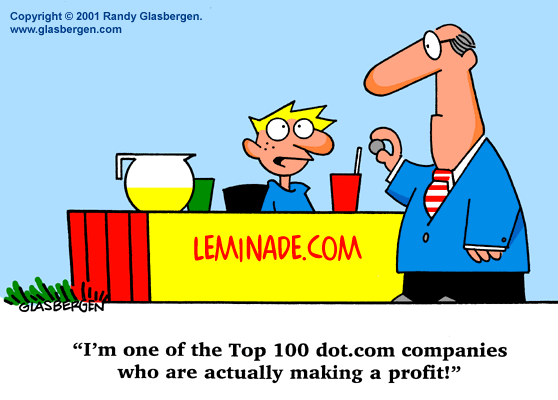 II- PLANLI ÇALIŞINIZ
Birden çok iş yada ders üzerinde aynı günde çalışmanız gerektiğinde hangisinden işe başlayacağınızı bilemediğiniz yada çalışmaya başlamak için karar veremediğiniz anlar oluyor mu? Bu soruya yanıtınız "evet" ise, sizin planlı çalışmayı bilmediğinizi kolayca söyleyebiliriz. 
Kararsızlık ve karışıklık ancak hangi dersi ne zaman yapacağınızı belirli bir sıraya koymakla yani "Karar Vermekle" ortadan kalkar. İşte çalışmada plan; "nasıl", "ne zaman" ve "nerede" çalışacağınıza karar vermek demektir.
Çalışma ortamında dikkati dağıtacak radyo, teyp, tv, resim, poster, afiş olmamalıdır.
Çalışma masası ve odası sadece ders çalışmak için kullanılmalıdır.
9
Uygun çalışma ortamı
Evde kendinize ait bir çalışma masanız veya bir köşemiz olsun burayı sadece çalışmak için kullanın gereksiz her şeyi kaldırın lazım olacak şeyler elinizin altında bulunsun böylece sürekli kalkmak zorunda kalmazsınız.
Sadece ders çalışacağınız dersin kitapları ve defteri bulunsun.

Masa başında yemek yeme telefon ile oynama yapılmamalıdır.

Yatarak veya televizyon açıkken çalışılmamalıdır kesinlikle.

Çalışılan ortam düzenli olarak havalandırılmasıdır.
Konuyu İyi Öğrenin
Konuyu Öğrendikten Sonra Test Çözün.
Yanlış Yaptığınız Soruların 
 Doğru Cevabını Mutlaka öğrenin.
Derste Önemli Yerleri Not Edin veya Altını Çizin.
Testlerde Yanlış Sayınız Fazla İse Konuya Tekrar Çalışın.
Dersi İyi Dinleyin ve Anlamadığınız Yerleri Öğretmene Sorun.
Tekrar Yapmadığınızda
50%
70%
80%
20 dk. Sonra
1 Saat Sonra
1 Gün Sonra
Öğrendiğiniz Bir  Konunun % 70’ini
Öğrendiğiniz Bir  Konunun % 80’ini
Öğrendiğiniz Bir  Konunun % 50’sini
Unutursunuz….
[Speaker Notes: Just Resize the Square inside battery]
Kitap Okuyun
Düzenli Kitap Okursanız
Hızlı okuma ve hızlı anlama alışkanlığı kazanırsınız.
BAŞARI
Anlama, analiz etme, sentez yapma, yorumlama, farklı düşünebilme becerileriniz gelişir.
KİTAPLA
GELİR
Ders başarınız ve genel kültürünüz artar.
Nasıl İyi Öğreniriz?
90%
70%
50%
30%
20%
55%
10 %
40%
Görüp&
İşittiklerimizin
İşittiklerimizin
Gördüklerimizin
Yaptıklarımızın
Okuduklarımızın
Söylediklerimizin
Aklımızda kalır…
Test Çözün
A
B
Ş
Farklı Kaynaklardan Çözün.
Konuya Çalıştıktan 
Sonra Çözün
A
Belirli Bir Süre Çalıştıktan 
Sonra Mola Verin.(40-50 dk.)
Yapmadığınız Soruları Arkadaş
 veya Öğretmeninize Sorun
R
Zorlandığınız Dersten Sonra 
 Daha  Az Zorlandığınız Bir
 Dersten Çözün.
Bazen Sınavda Olduğu Gibi
 Süre Tutarak Çözün
I
Odaklanma Sorunu Yaşıyorsanız
Amacınız Olsun
Kısa, orta ve uzun vadeli hedeflerinizin olması motivasyonunuzu artırır ve daha iyi odaklanırsınız.
Önyargılarınızdan Kurtulun
Anlamıyorum, çalışsam da yapamayacağım, ders çok zor, sorular çok zor olacak gibi önyargılardan uzak durun.
Olumlu Tutum Takının
Bu ders gereksiz, dersi sevmiyorum, öğretmen anlatamıyor v.b. tutumlar  motivasyonunuzu ve devamında başarınızı düşürür.
Öğrenilmiş Çaresizlik Yaşamayın
Bir konuyu daha önce anlamamış olmanız yine anlamayacağınız anlamına gelmez.
Konsantrasyon:
Ders çalışırken sürekli etrafınıza bakıp dalıp gidiyorsanız sizi rahatsız eden aklınıza takılan bir şeyler var demektir yaptığınız işi kısa bir süre ara verin aklınıza takılanı bulun halledin ve eşinize tekrar dönün. 
Her gün aynı saatte aynı yere oturarak çalışırsanız konsantre olma süreniz kısalır ve biyolojik saatiniz size çalışmanız gerektiğini hissettirir. 
Konu uzunsa bölümlere ayırıp her bölümü tekrarladıktan sonra diğer bölüme geçebilirsiniz böylece dersten soğumanızı ve sıkılmanızı engelleyebilirsiniz.
Bunlara Dikkat!
Ders çalışırken, TV izlemeyin, telefonla oynamayın. Telefonunuzu yanınızda olmasın
Telefon
Sadece sevdiğiniz değil, tüm derslere çalışın.
Tümü
Çok kısa veya  uzun süre
 (mola vermeden)  
çalışmayın.
Süre
Zorlandığınız bir dersten sonra, 
size daha kolay gelen derse çalışın.
Zor
Kısaca özetleyecek olursak
Amaçsız çalışma,
 plan yaparak çalış, 
evin değişik yerlerinde çalışma, 
yatarak ve uzanarak çalışma, 
gürültülü ortamlarda çalışma,
 müzik dinleyerek çalışma,
 televizyon ve telefonu ile vakit geçirme,
 kaynaklardan yararlan
UNUTMAYINIZ Kİ.
Üşüyen insan,ateşi düşünerek ısınmaz.
Acıkan  insan nefis yemekleri düşünerek açlığını gidermez.
Sen de sadece çalışmak gerektiğini düşünerek başarılı olamazsın.
Düşündüğün yeter;haydi şimdi düşündüklerini uygula.
20